МБДОУ ДС № 10
Герб моей семьи
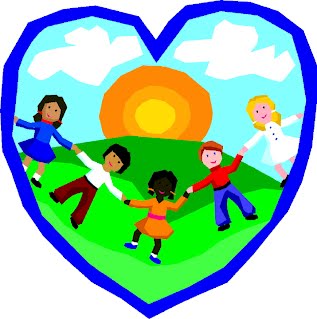 Подготовила: воспитатель средней группы Виктория Викторовна Иванова
г. Темрюк
Актуальность проекта:
	В результате наблюдения  было выявлено, что дети имеют элементарные    представления о своей   семье, но не знают о родословной и традициях своей семьи.
 	Исходя из этой проблемы, возникла необходимость в создании данного проекта «Герб моей семьи».    Тем самым формирование у детей любви к своим близким людям, осознание причастности каждого человека к судьбе своей семьи.
Цель проекта :
Формировать у детей понятие «СЕМЬЯ»

Задачи проекта:
1)Дать детям представление о семье.
2)Воспитывать  любовь и уважение к членам семьи.
3)Учить проявлять о них заботу.
4)Развивать коммуникативные навыки.
5)Обогащать отношения детей и родителей опытом совместной творческой деятельности.
Возраст участников: дети 4-5лет.Тип проекта: долгосрочный, семейный, индивидуальный.
Формы организации проекта:  
С детьми:
Беседы; занятия; рассматривание семейных альбомов, картин, иллюстраций; выставки детских работ по проекту «Семья» в ДОУ;  дидактические и сюжетно-ролевые игры по проекту «Семья»; заучивание стихов, пословиц, поговорок про семью; творческая речевая деятельность; утренники, развлечения; конкурсы; театрализованная деятельность; сочинение рассказов и сказок о семье; 
С родителями:
Наглядная пропаганда;  беседы и консультации; конкурсы; семейная гостиная;
Предполагаемые итоги реализации проекта
1.Знание информации о семье.
 2.Понимание значимости семьи в жизни человека.
 3.Умение организовывать сюжетно-ролевые игры на основе имеющихся знаний о семье.
4.Сформирование знания о некоторых культурных традициях своей семьи, любимых занятий членов семьи, понимание того, как проявляются в семье забота, любовь, уважение  друг другу.
Что такое семья
Семья-это труд, друг о друге забота.
Семья-это много домашней работы.
Семья-это Важно!
Семья-это сложно!
Но счастливо жить одному НЕВОЗМОЖНО
Разработка проекта

1.Донести до участников проекта значимость темы.

2.Создать развивающую среду: подобрать игрушки, атрибуты для игровой, театрализованной деятельности, дидактические игры, иллюстрированный материал, художественную литературу по теме «семья.»

3.Подобрать материалы для продуктивной деятельности детей.
Выполнение проекта
Основные направления развития образовательных областей
Социально- личностное развитие 

Социализация:
-развитие игровой деятельности;
-формирование гендерной, семейной принадлежности;
-приобщение к общепринятым нормам и правилам;
-развитие взаимоотношений со взрослыми и сверстниками;
труд
-развитие трудовой деятельности;
-формирование первичных представлений о труде взрослых
Сюжетно-ролевые игры:
«семья», « день рождения» , «детский сад» ,»в гостях» , «поликлиника», «больница» ,»кукла заболела» ,»магазин»,»салон красоты».
Дидактические игры:
«чьи детки?», «кому что ?», «моя квартира»,»разложи по местам»,»кем быть?» «третий лишний»,»полезные и вредные привычки».
Строительные игры:
«мебель для комнаты», «моя квартира», «строим дом»,»магазин»
Игры- драматизации:
«репка», «три поросёнка», «три медведя».
Познавательно – речевое развитие
коммуникация

-развитие свободного общения со взрослыми и детьми
-развитие всех компонентов речи в разных формах и видах детской деятельности;

познание

-формирование представлений об окружающих предметах, их назначении;
-расширение кругозора;
-знакомство с профессиями взрослых;
Чтение художественной литературы

-приобщение детей к литературе;
-развитие литературной речи;

Тематические  беседы по темам:
«давайте познакомимся» ,«моё имя», «моя семья»,»профессии моих родителей»,» «как я помогаю маме».»мой выходной день»;

сюжетные картинки ,иллюстрации по теме «семья»;

речевое творчество детей:»вот какая мама- золотая прямо»;

чтение рассказов, сказок, стихов , пословиц и поговорок о семье:
А. Барто «Помощница»;Л. Драгунский «Денискины рассказы»;
Ш. Перро»Красная Шапочка»; р.н,сказка «Сестрица Алёнушка и братец Иванушка»4К. Чуковский « Мойдодыр»; И. Токмакова «Вот какая мама» и др.
художественно – эстетическое развитие
Развитие продуктивной деятельности детей

рисование:

«мамин портрет». «мой папа «,» это –Я».,»мой дом»,»мой любимый питомец»,»картинка в подарок» и др.

аппликация:

«платье для мамы».»галстук для папы»,»дом мой»,»ваза с цветами»,»бабушке в подарок « и др.
взаимодействие с родителями

-помощь в изготовлении атрибутов  для сюжетно- ролевых игр;

-мини –альбомы «Моя семья»

-составление творческого рассказа   «Наш выходной день» и его презентация ;

-участие в проведении досуга «Мама, папа ,я – дружная семья»
Выполнение проекта.
Мини- альбомы « моя семья»

Совместное участие детей и родителей
Выставка рисунков:
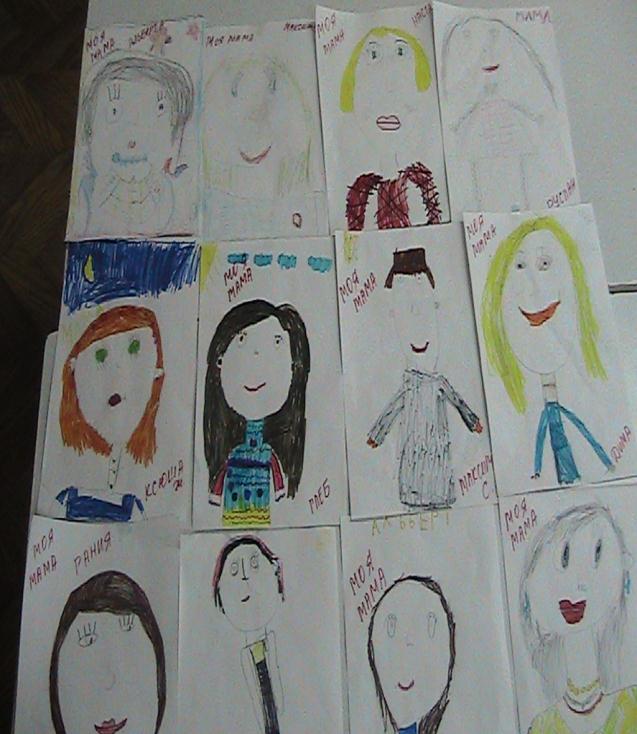 « Портрет моей мамы!»
Я портрет нарисовала, 
Постаралась от души. 
От старания сломала 
Все свои карандаши. 
И оранжевый сломала... 
Всё равно портрет красивый, 
Потому, что это - мама!!!»
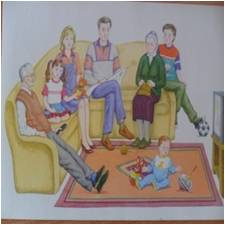 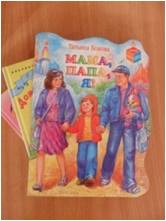 Рассматривание сюжетных картинок , 
иллюстраций по теме «семья»;
 чтение художественной литературы:
рассказы, сказки , стихи, пословицы и поговорки  о семье.
Аппликация

«дом мод»
«платье для мамы»
«шарфик папе»
Детское речевое творчество

« моя мама»
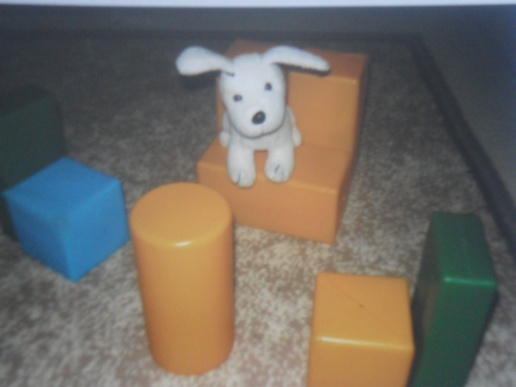 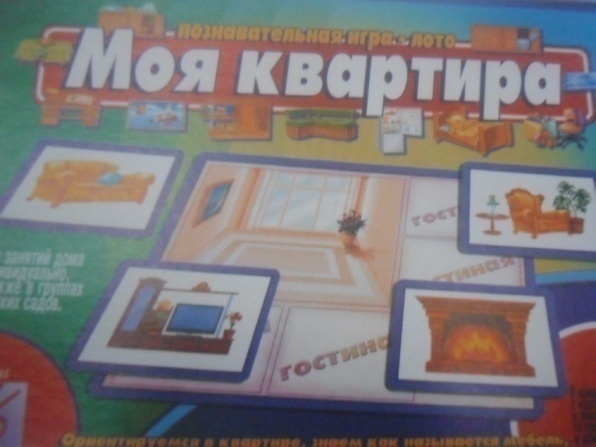 Строительные игры
Дидактические игры
Сюжетно – ролевые игры
семья
«магазин»
«больница»
«поликлиника»
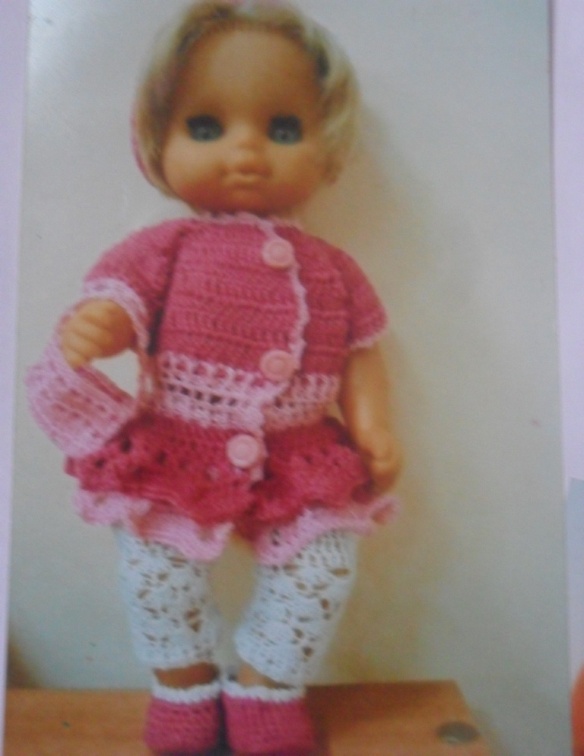 Взаимодействие с родителями
Творческие рассказы « мой выходной день»

Помощь в изготовлении атрибутов к сюжетно – ролевым играм
«салон красоты»
ВЫВОД
Особенность этого проекта, на мой взгляд, в том, что вместе с семьей мы не только будем познавать и осваивать новое, но и будем активно трудиться и отдыхать в одной команде «Воспитатели – дети – родители», где родители превратятся из наблюдателей в активных участников жизни детей в детском саду.